Mapa světa
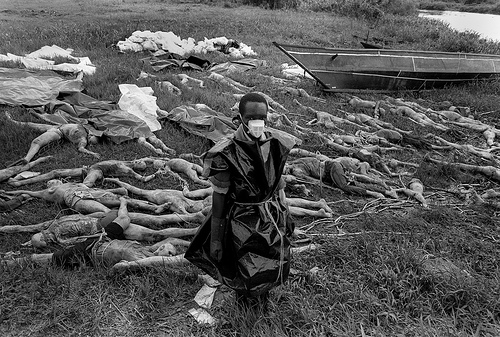 Rwanda 1994
Historie
Kolonie Německa (1885–1923), Belgie (1923-62)
Od 1962 samostatné území
Chronická politická nestabilita, etnické konflikty
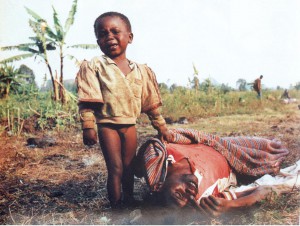 Hutu vs. Tutsi
Hutuové 89% obyvatelstva, Tutsiové 10%
Hutuové 
Tutsiové – vlastníci půdy, aristokracie, preferováni ze strany kolonialistů, nadvláda nad Huty
Etnická příslušnost zděděná po otci
Neustálé etnické napětí mezi skupinami
Protitutsijské pogromy, emigrační vlny Tutsijů
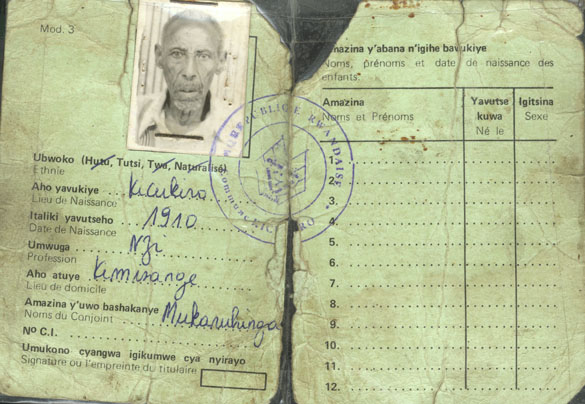 Etnické napětí
6. 4. 1994 sestřeleno letadlo s rwandským prezidentem Juvénalem Habyarimanou pravděpodobně hutuskými radikály
Obviněna Rwandská vlastenecká fronta tutsijských emigrantů
7. dubna začátek masového vyvražďování
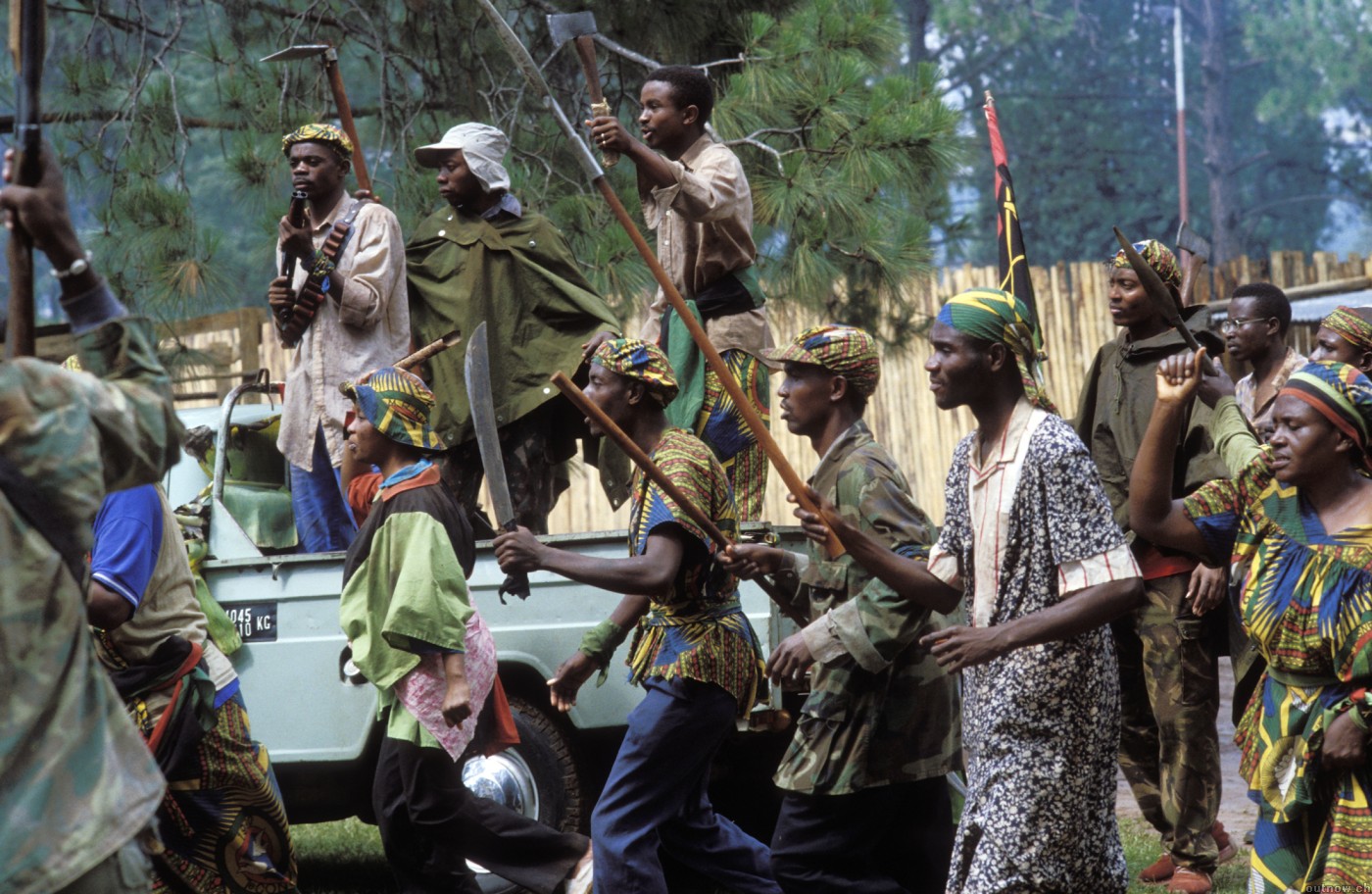 Rádio RTLM volalo po síle Hutuů: „Ti tutsiští švábové nás chtějí pozabíjet. Nevěřte jim… My Hutuové musíme udeřit jako první! Mají v plánu převzít vládu a potrestat nás. Jestli se něco stane našemu prezidentovi, pak musíme okamžitě vyhladit všechny Tutsie! Každý Hutu se k nám musí přidat, abychom se zbavili těch tutsiských švábů! Síla Hutuů! Síla Hutuů!“*
*ILIBAGIZA, Immaculéé. Přežila jsem, str. 64.
4/1994 počátek vyvražďování 
Rychlé vyvraždění politické opozice extremisty
Mobilizace, dobrá organizace
Vraždění mezi známými, sousedy…
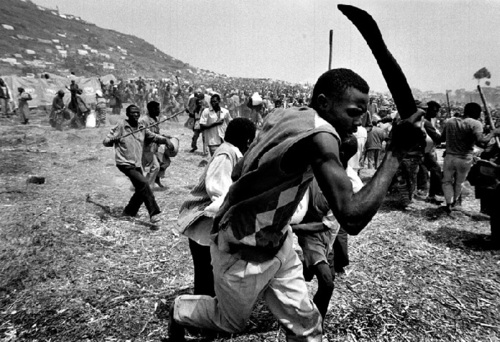 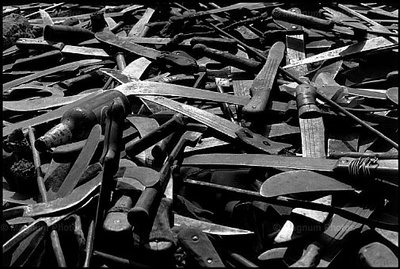 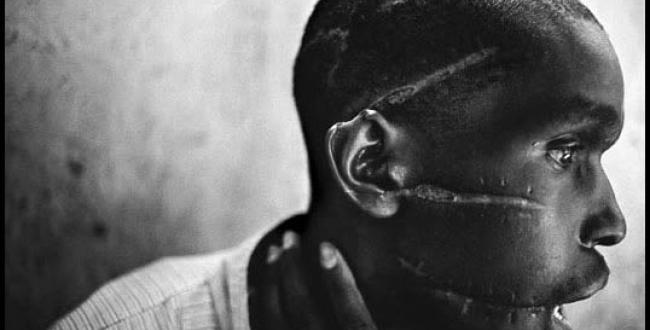 7/1994 úspěšná ofenzíva tutsijských povstalců, prozatímní vláda
cca. 2 miliony Hutuů uprchly ze strachu z pomsty do Zairu
Role Západu
Jednotky OSN UNAMIR (Pomocná mise pro Rwandu) rozmístěny po zemi
Záměrné vyhýbání se slovu „genocida“ →nevyvstala povinnost zasáhnout
Pouze evakuace malé části ohrožených, přihlížení zvěrstvům
Místo vyslání nových sil byly jednotky staženy
Snížení počtu vojáků z 2000 na 270
V polovině května vyšel najevo skutečný rozsah zabíjení → OSN vyslala asi 5500 příslušníků ozbrojených sil
OSN po ukončení genocidy
Ustanovení mezinárodního tribunálu pro Rwandu – činnost do 2014
Snaha stabilizovat situaci v zemi, zajistit bezpečnost
1999 uznání řady pochybení ze strany OSN: „nedostatek zdrojů a vůle přijmout závazek, kterého bylo k prevenci a zastavení genocidy potřeba."
7. 4. 2004 „Mezinárodní den reflexe genocidy ve Rwandě“ – minuta ticha na uctění památky obětí
Mezinárodní trestní tribunál
Stíhání osob, které se dopustily roku 1994 genocidy ve Rwandě a dalších závažných porušení mezinárodního humanitárního práva
18 rozsudků od roku 1997
Odsouzeni i někteří představitelé médií za štvavou kampaň
Tresty: ministryně pro rodinu a sociální otázky, ministr sportu, premiér, velitel ozbrojených jednotek atd… - doživotí
Řešení problému
Vidina neustálého opakování tragických událostí
Etnika spolu nedokážou žít
Nutné přesídlení
Možnost vytvořit samostatné okresy pod ochranou Zairu
Zdroje
Zdroje:
ILIBAGIZA, Immaculéé. Přežila jsem. Praha: Ikar, 2007. 280 s. ISBN 978-80-249-0950-9.
CHISHUGI, Leah. Dlouhá cesta z ráje. Praha: Ikar, 2010. 344 s. ISBN 978-80-249-1972-0.
BELL, Andrew. Etnické čistky: Bosna, Kypr, Karabach, Kosovo, Palestina, Bývalý Sovětský svaz, Rwanda a Burundi, Srí Lanka, Transylvánie, Ulster. Vyd. 1. Překlad Viktor Faktor. Praha: Práh, 2003, 327 s. ISBN 80-725-2070-9.
Za podíl na genocidě Tutsiů dostal 30 let, před soudem nehnul brvou. IDnes.cz [online]. 2011, 17.4. [cit. 2013-09-19]. Dostupné z: http://zpravy.idnes.cz/za-podil-na-genocide-tutsiu-dostal-30-let-pred-soudem-nehnul-brvou-ph1-/zahranicni.aspx?c=A110517_162123_zahranicni_aha
Genocide ARCHIVE RWANDA [online]. 2011 [cit. 2013-09-19]. Dostupné z: http://www.genocidearchiverwanda.org.rw/ 
Rwandská exministryně dostala za genocidu a znásilňování doživotí. IDnes.cz [online]. 2011, 24.6. [cit. 2013-09-19]. Dostupné z: http://zpravy.idnes.cz/rwandska-exministryne-dostala-za-genocidu-a-znasilnovani-dozivoti-1pu-/zahranicni.aspx?c=A110624_121003_zahranicni_ipl
Dva hlavní organizátoři rwandské genocidy byli odsouzeni na doživotí. IDnes.cz [online]. 2011, 21.12 [cit. 2013-09-19]. Dostupné z: http://zpravy.idnes.cz/dva-hlavni-organizatori-rwandske-genocidy-byli-odsouzeni-na-dozivoti-1et-/zahranicni.aspx?c=A111221_224619_zahranicni_brd
Mezinárodní společenství v roce 1994 ve Rwandě selhalo. In: Informační centrum OSN v Praze [online]. 2005 [cit. 2013-09-19]. Dostupné z: http://www.osn.cz/zpravodajstvi/zpravy/zprava.php?id=998 
Trpěl za svůj názor a jeho jizvy pak otočily oči světa k běsnění ve Rwandě. IDnes.cz [online]. 2010, 18.7. [cit. 2013-09-23]. Dostupné z: http://zpravy.idnes.cz/trpel-za-svuj-nazor-a-jeho-jizvy-pak-otocily-oci-sveta-k-besneni-ve-rwande-1ld-/zahranicni.aspx?c=A100717_200151_zahranicni_stf 
Film:
Hotel Rwanda [film]. 
Shake hand with the devil [film].